ДЕНЬ 4
ЗНАННЯ ПРАВИЛ КОМУНІКАЦІЇ ‒ 
ПЕРШИЙ КРОК ДЛЯ 
ПОДОЛАННЯ ЇЇ СТРАХУ
ВЧИМОСЯ ЕФЕКТИВНО ВИСЛОВЛЮВАТИ СВОЇ ДУМКИМета заняття: засвоєння правил комунікації і подолання тривожності у ситуаціях спілкування
Мета перших трьох завдань ‒ навчитись правильно будувати висловлювання під час комунікативної взаємодії. Адже це є запорукою комунікативної компетентності та впевненості у собі.
Отже, розпочинаємо!Цю табличку особових займенників ми всі розглядали на уроках граматики. Втім, вона корисна і для спілкування, оскільки навчить нас правильно будувати свої висловлювання. Згадайте її.
Розпочинаємо з Я-висловлювань
1. Я- І МИ-ВИСЛОВЛЮВАННЯ
Крок 1. Я-висловлювання дуже корисні у спілкуванні. Це ‒ демонстрація свого статусу та індивідуальності. «Я маю свою точку зору на це питання...», «Я переконаний у своїх словах...», «Я дивлюсь на це інакше...». 
Якщо хочеш стати більш впевненим, використовуй у своєму мовленні Я-висловлювання!
Але: Я-висловлювання можуть бути:
ініціативними «Я планую зустрітись об 11 годині» ‒ вони виражають твою впевненість.
а можуть бути: 
пасивними «Я повинний бути там об 11 годині» ‒ вони виражають твою «хитку» позицію.
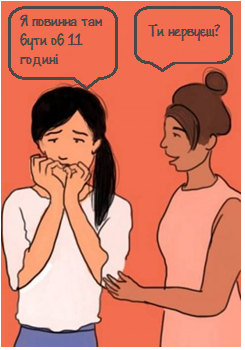 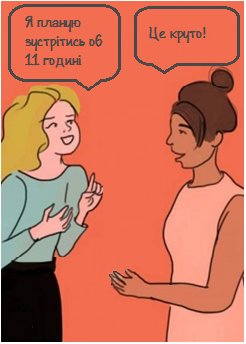 Спробуй виконати коротку вправу: переведи неефективні вирази в ініціативні Я-висловлювання:
Крок 2. Ми-висловлювання
Ми-висловлювання ‒ це твоє почуття колективізму. Згадай свої останні висловлювання про студентську групу. Ти говорив про події від свого імені (наприклад, «Я з групою був на екскурсії») чи від імені колективу («Ми з групою були на екскурсії»)? Це дуже важливо, тому що «ми» ‒ це твоє почуття належності до колективу. Пам’ятай про це!
Переведи ці вирази у ми-висловлювання:
3. СИНТОНИ І КОНФЛІКТОГЕНИ
ТИ- І ВИ-ВИСЛОВЛЮВАННЯ також можуть мати різну спрямованість, але, зазвичай вони використовуються у якості обвинувачень. 
«Це все через тебе...»
«Знову ти забув про те, що я тебе просила...»
«Ти постійно на мене кричиш...»
Ці фрази є конфліктогенами. Їх використання призводить до конфлікту, тому неприпустимо для спілкування!
Завдання: Заплющ очі, згадай всі фрази дослівно, які ти проговорював сьогодні. Спробуй для себе з’ясувати, скільки фраз-конфліктогенів ти сьогодні висловив.
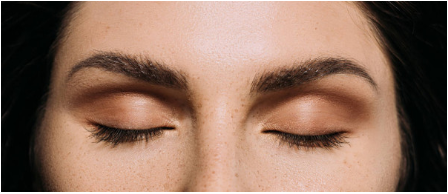 Однак, ти-висловлювання можна використовувати і в якості синтонів (позитивно спрямованих висловлювань), наприклад:
«Ти молодець!»
«Сьогодні ти був неперевершеним»
«Якщо ти добре попрацюєш над цим, то твої досягнення будуть оцінені!»
Завдання для тебе: Підготуй, а потім вислови компліменти своїм друзям у тих справах, в яких вони поки що недосконалі, але роблять перші кроки. Для прикладу:
Комлімент 1. «Мій любий Сашко, ти поскладав у своїй шафі? Молодець. Якщо так буде й надалі, наша кімната сяятиме чистотою!» (замість «У нас знову безлад!»)
Комлімент 2. _________________________________________________________________
_________________________________________________________________
Комлімент 3. _________________________________________________________________
___________________________________________________________________
3. ВІН, ВОНА ТА ВЛАСНЕ ІМ’Я
Пам’ятай, що для кожної людини ім’я ‒ це найприємніше слово. Воно підкреслює її значущість та автентичність. Тому у присутності іншої людини краще називати її по імені. 
Неприпустимо говорити у товаристві людей про свого товариша у третій особі. Вимовляй: «Софія прагне до іншого!», а не «Вона прагне до іншого». 
Завдання: Напиши імена своїх найкращих друзів і дай їм стислі характеристики. Наприклад: Олена ‒ чарівна, Олег ‒ мудрий, Сергій ‒ професійний та ін. Виділи серед цих імен своє й опиши свої кращі якості.
‒‒‒‒‒‒‒‒‒‒‒‒‒‒‒‒‒‒‒‒‒‒‒‒‒‒‒‒‒‒‒‒‒‒‒‒‒‒‒‒‒‒‒‒‒‒‒‒‒‒‒‒‒‒‒‒‒‒‒‒‒‒‒‒‒‒‒‒‒‒‒‒‒‒‒‒‒‒‒‒‒‒‒‒‒‒‒‒‒‒‒‒‒‒‒‒‒‒‒‒‒‒‒‒‒‒‒‒‒‒‒‒‒‒‒‒‒‒‒‒‒‒‒‒‒‒‒‒‒‒‒‒‒‒‒‒‒‒‒‒‒‒‒‒‒‒‒‒‒‒‒‒‒‒‒‒‒‒‒‒‒‒‒‒‒‒‒‒‒‒‒‒‒‒‒‒‒‒‒‒‒‒‒‒‒‒‒‒‒‒‒‒‒‒‒‒‒‒‒‒‒‒‒‒‒‒‒‒‒‒‒‒‒‒‒‒‒‒‒‒‒‒‒‒‒‒‒‒‒‒‒‒‒‒‒‒‒‒‒‒‒‒‒‒‒‒‒‒‒‒‒‒‒‒‒‒‒‒‒‒‒‒‒‒‒‒‒‒‒‒‒‒‒‒‒‒‒‒‒‒‒‒‒‒‒‒‒‒‒‒‒‒‒‒‒‒‒‒‒‒‒‒‒‒‒‒‒‒‒‒‒‒‒‒‒‒‒‒‒‒
4. ПРАВИЛА РЕАГУВАННЯ НА ОБРАЗИ
Щойно ми розглянули ситуації спрямованого впливу. Ти висловлював репліки, будував фрази-звернення, але зараз усе навпаки: ущипливі репліки будуть звернені у твій бік. Найбільше, що у цьому людину непокоїть ‒ це вміння правильно реагувати на критичні зауваження:
Ти думаєш, що особливий?
Це ти у всьому винний!
У тебе все одно нічого не вийде
Це не твій рівень
У цьому немає твоєї заслуги! 
Подивіться усі, 
який перед нами бездар! 
‒ це те, що вибиває з колії.
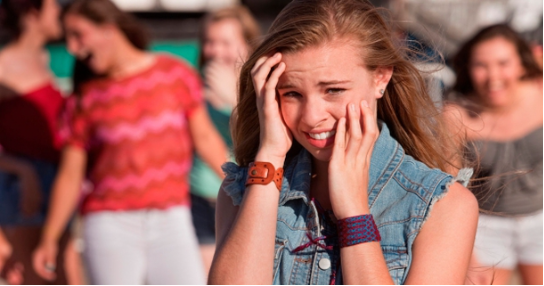 Принизити ‒ ось підсвідома мета критичних реплік. Але як відповідати на них?
Алгоритм
1 крок. Перше, з чого слід розпочати ‒ це з невербального реагування ‒ реагуй спокійно і з добропорядною посмішкою.
2 крок. Обери стратегію реагування:
3 крок. З’ясуй, які образи ти чуєш найчастіше і випиши їх. Дай відповідь на ці образи за вищеописаними стратегіями:
1. _________________________________________________________________
2. _________________________________________________________________
3. _________________________________________________________________  
Запам’ятай їх і використовуй як особисту форму реагування. Не давай своєму кривдникові відчути перемогу!
Головне ‒ не копіюй ворожу стратегію опонента, інакше топлячи один одного, ви волієте зав’язнути обоє у болоті ненависті.
І на завершення:РЕЛАКСАЦІЙНА ВПРАВА «МИЛЬНІ БУЛЬБАШКИ»
Ми пропонуємо тобі аудіо файл релаксаційної вправи (див. аудіофайл 4). Розташуйся зручно у кріслі, заплющ очі, і в спокійній обстановці прослухай антистресові установки. Це допоможе тобі розслабитися
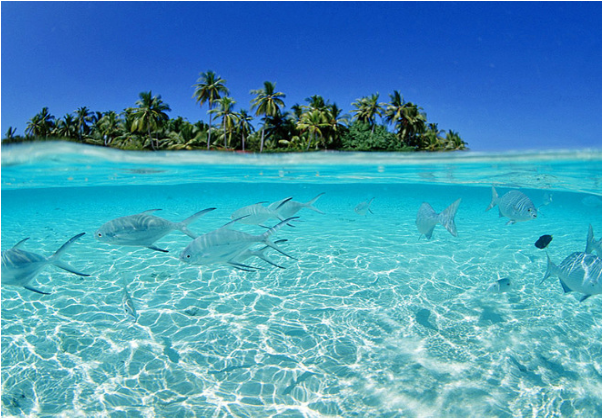 БАЖАЄМО ГАРНОГО ДНЯ Й АКТИВНОСТІ!